Memahami Keliling Dan Luas Segiempat
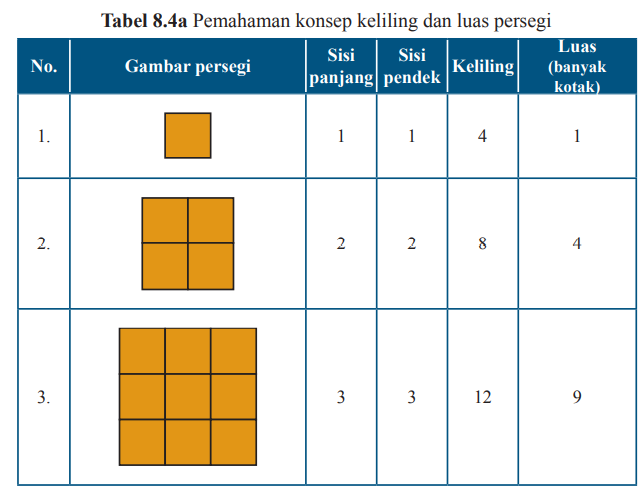 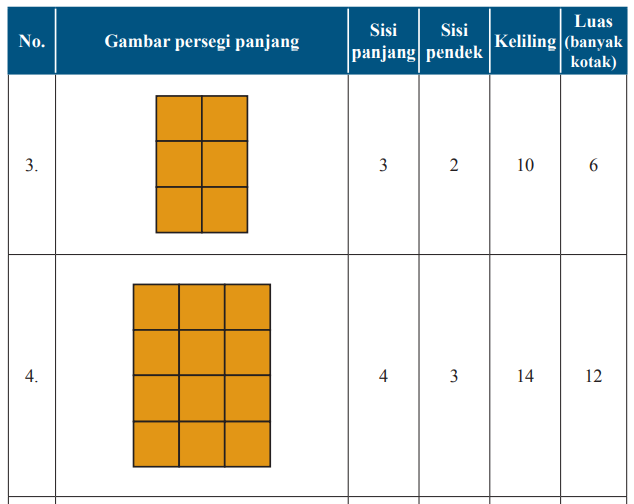 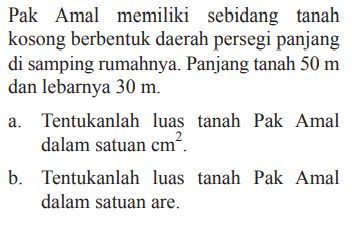 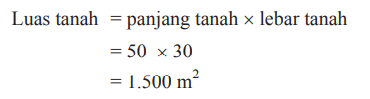 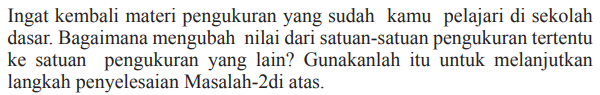 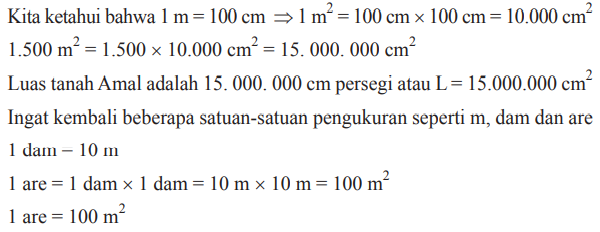 TUGAS
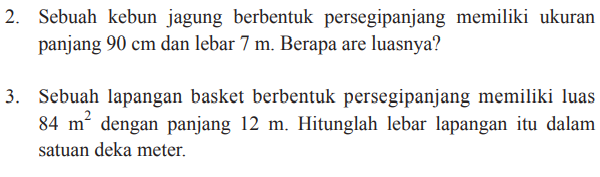